Mindfulness 101
Week 2
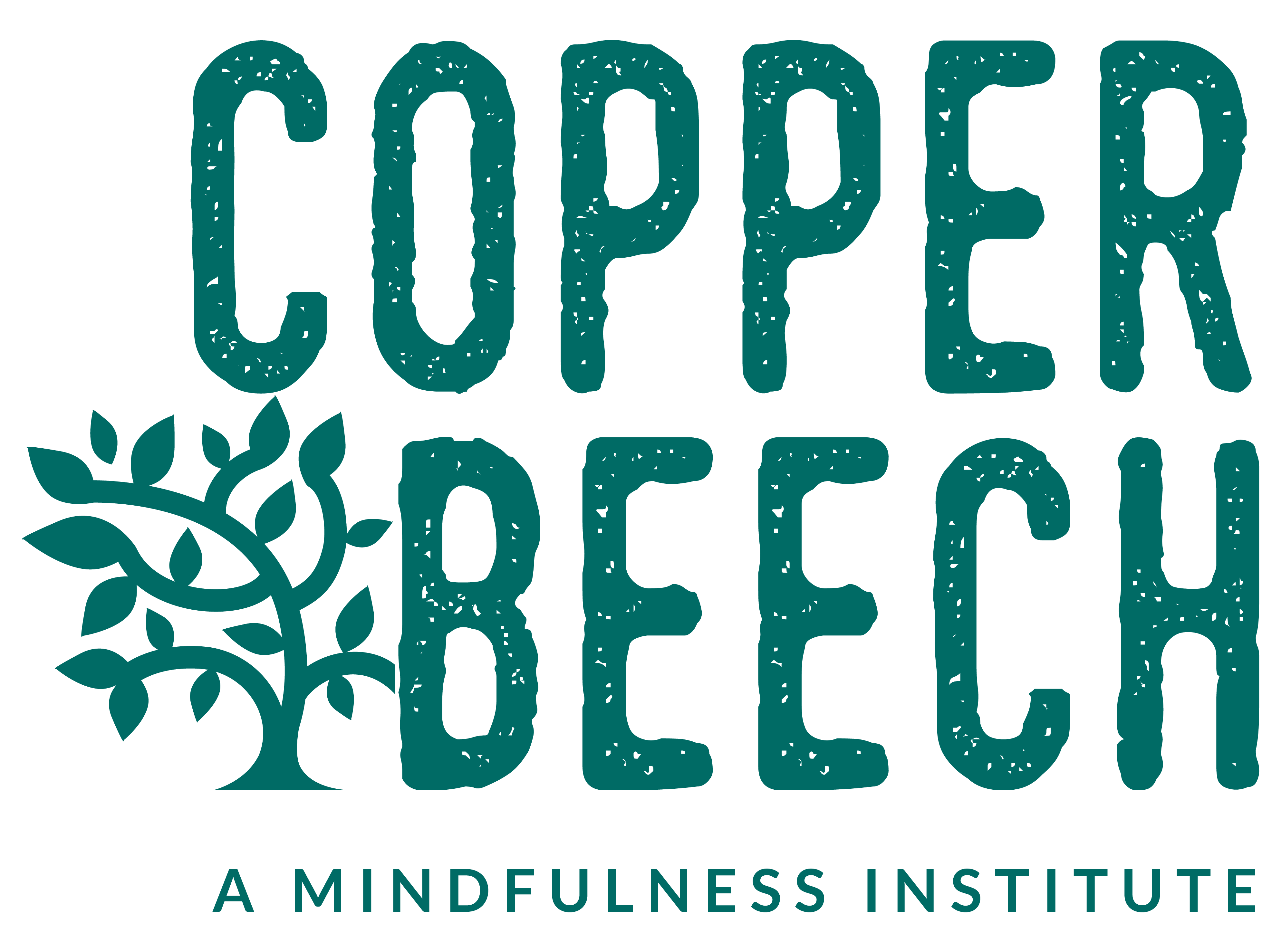 Class Flow
01
03
04
02
Prep for next week / QA
Check-in and Recap
Mini Lesson
Mindfulness
Practice
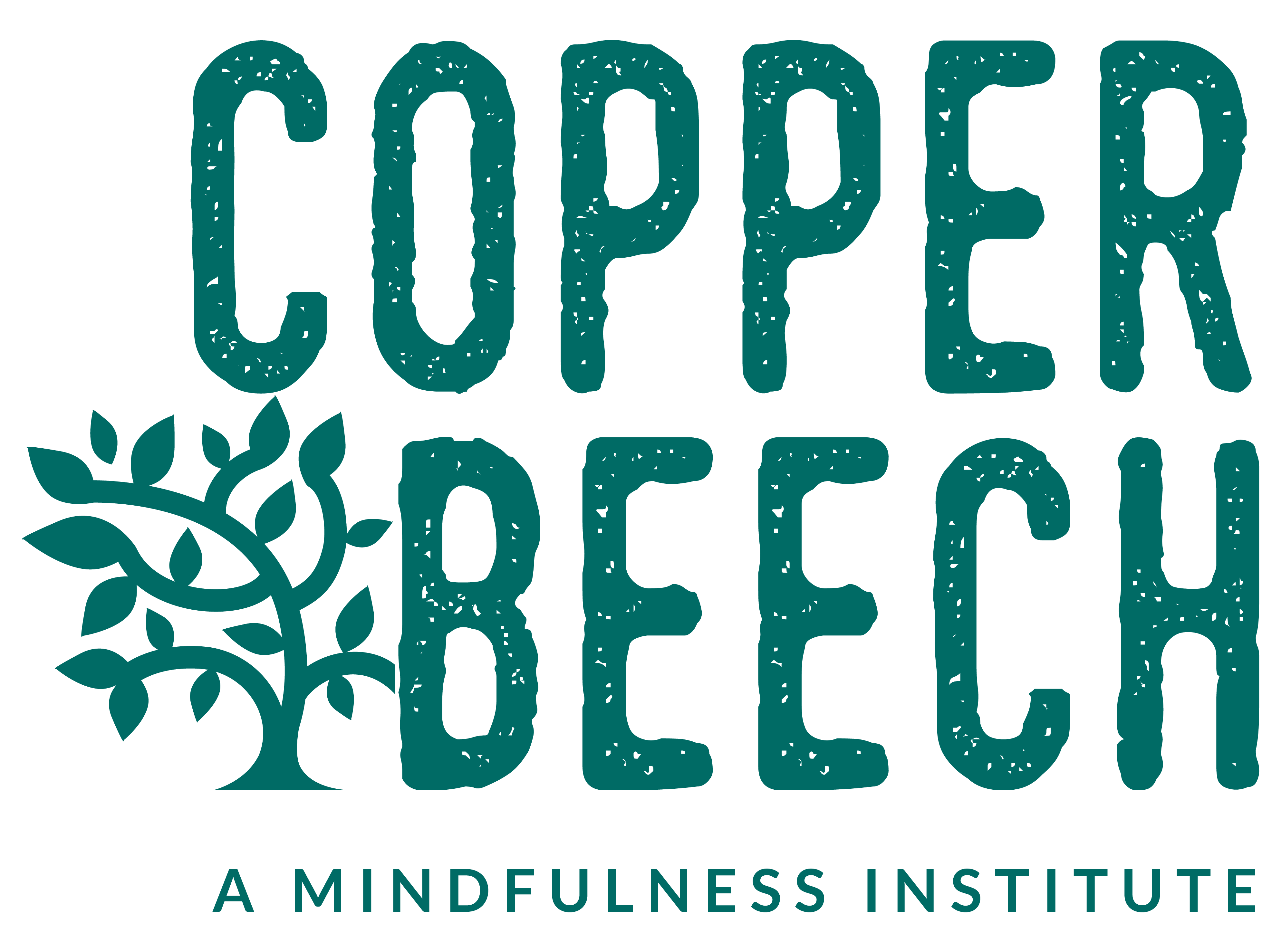 Check-In
Internal Weather Forecast

Any moments you caught yourself being mindful

Something that brought you joy
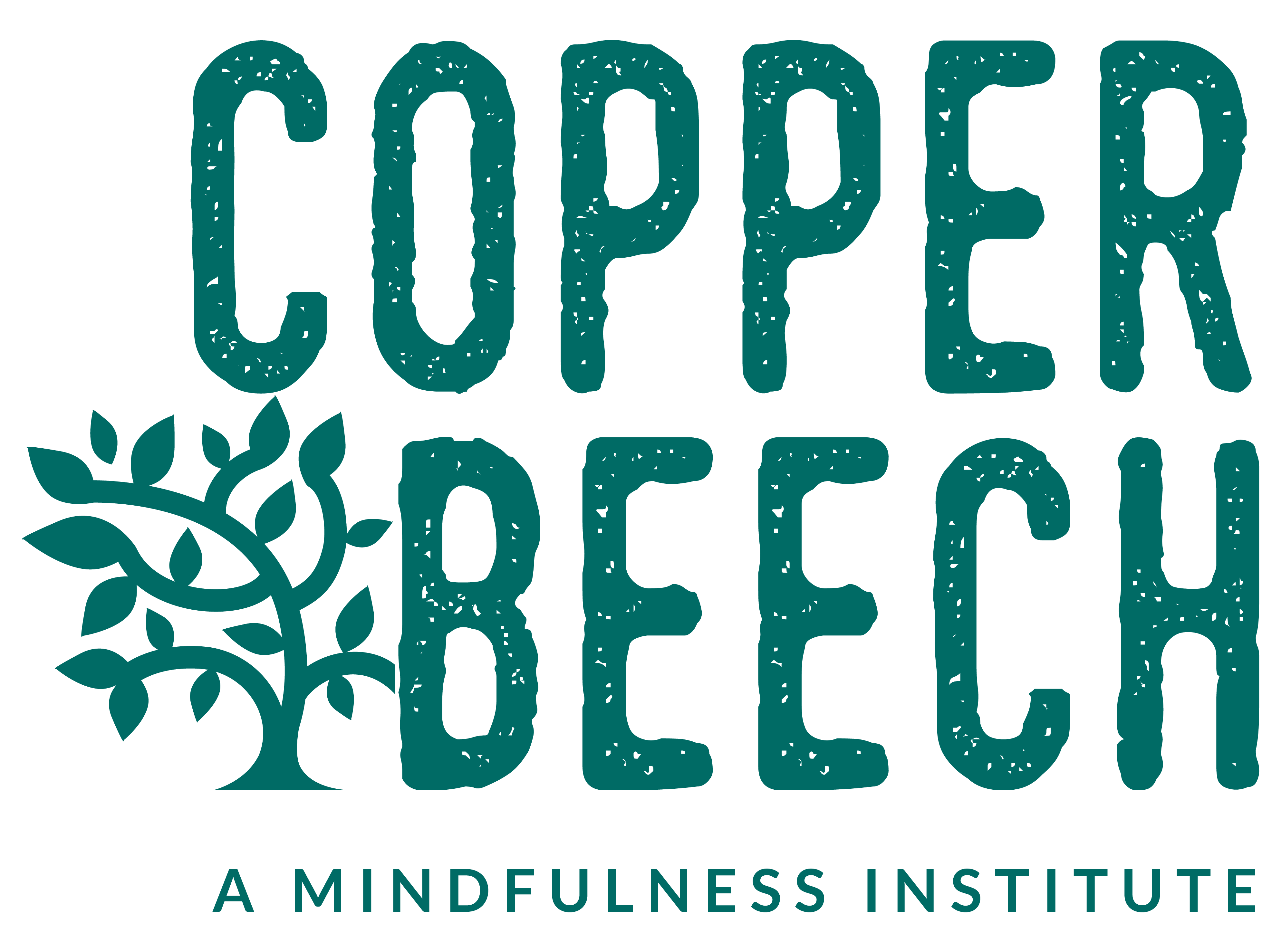 Mindful Breathing
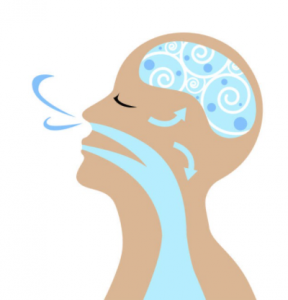 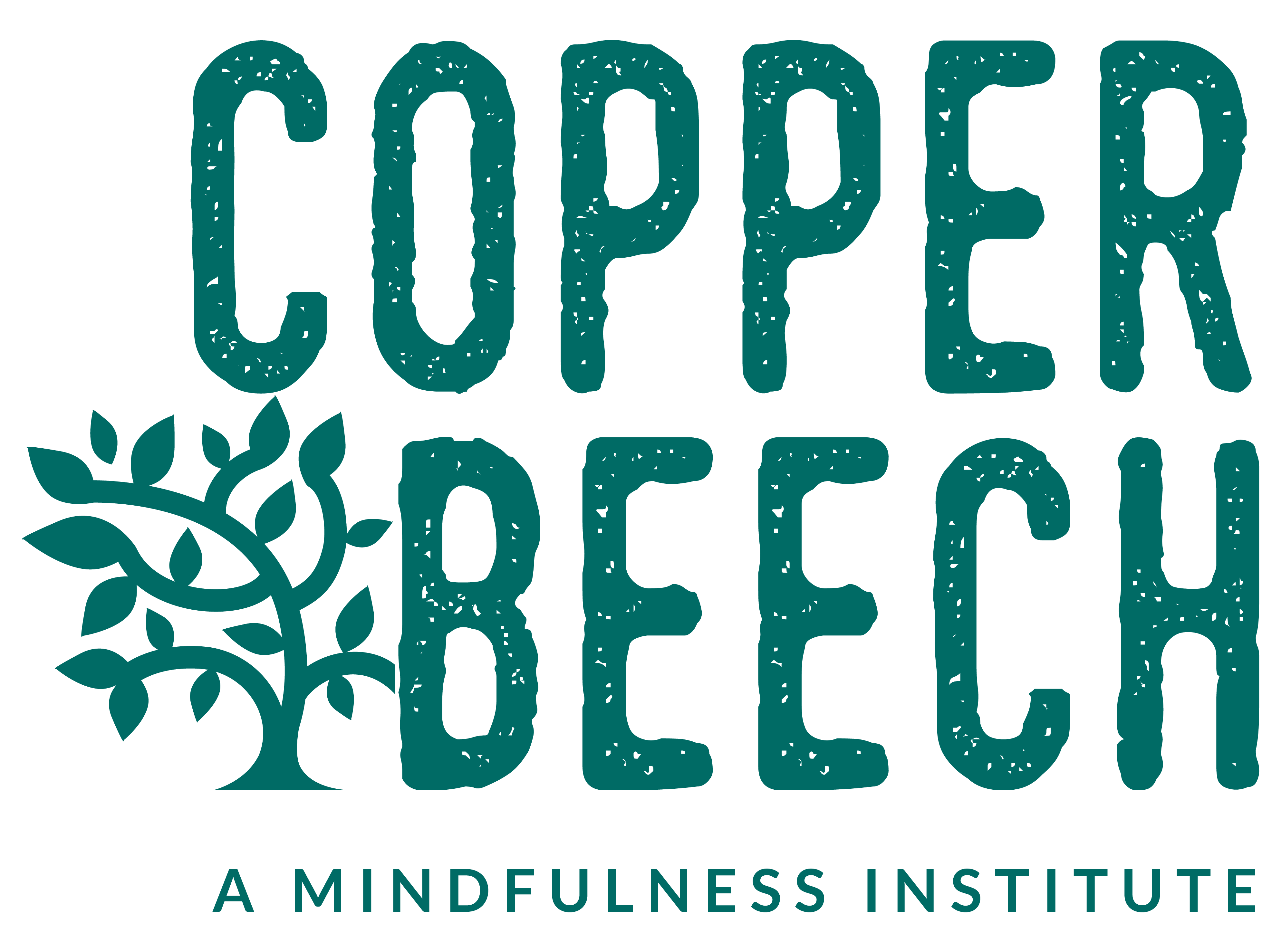 Mindfulness
A particular type of awareness that arises through paying attention to the moment, on purpose and non-judgmentally 

...more simply, practicing mindfulness is learning to notice our experiences in the moment with intention
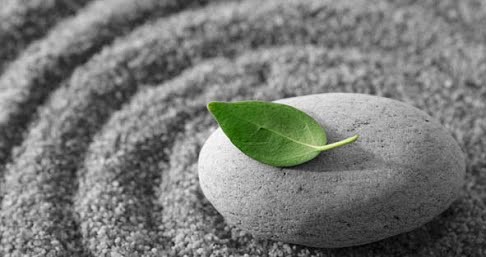 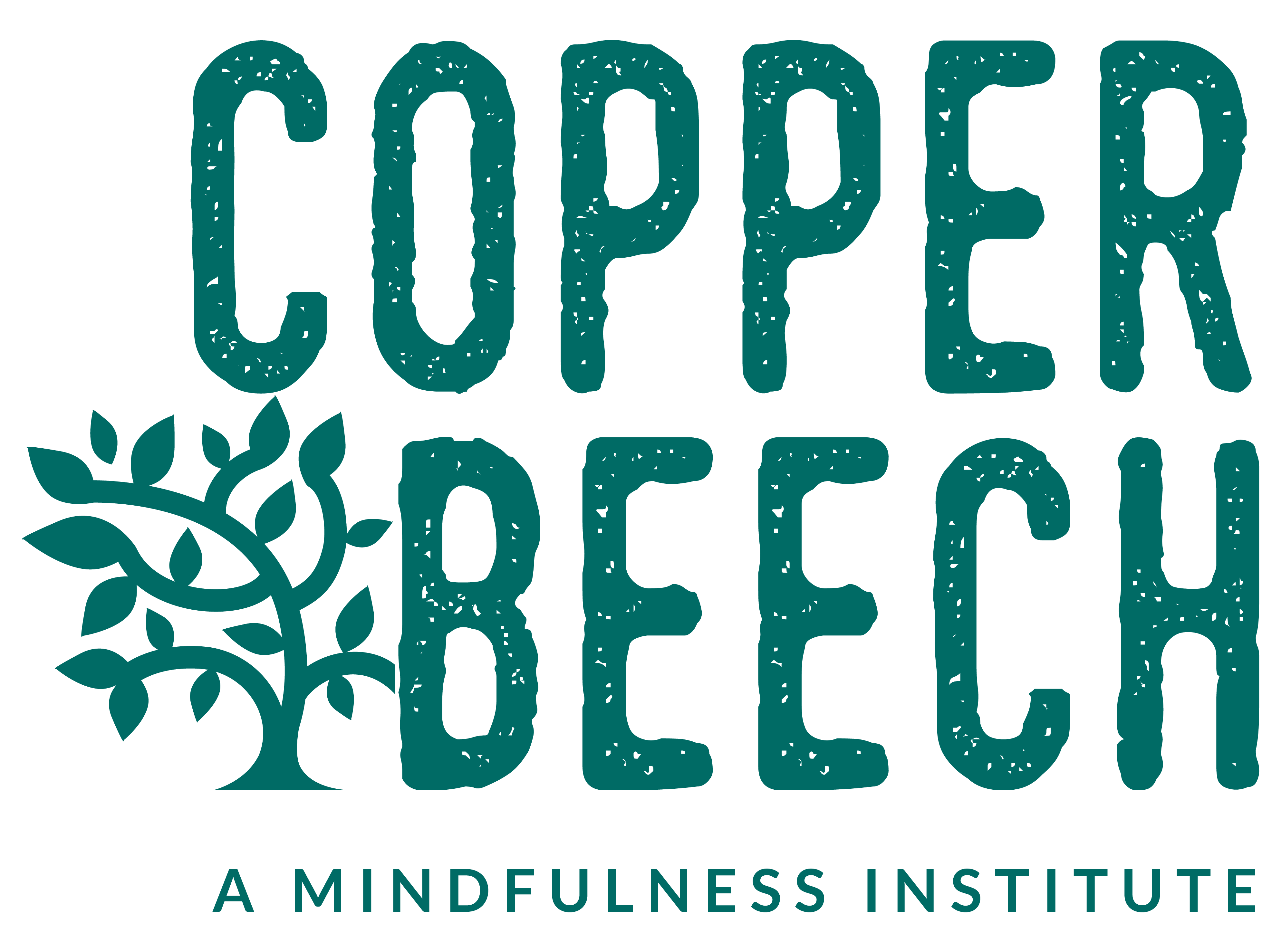 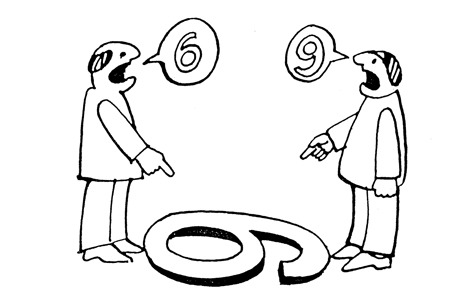 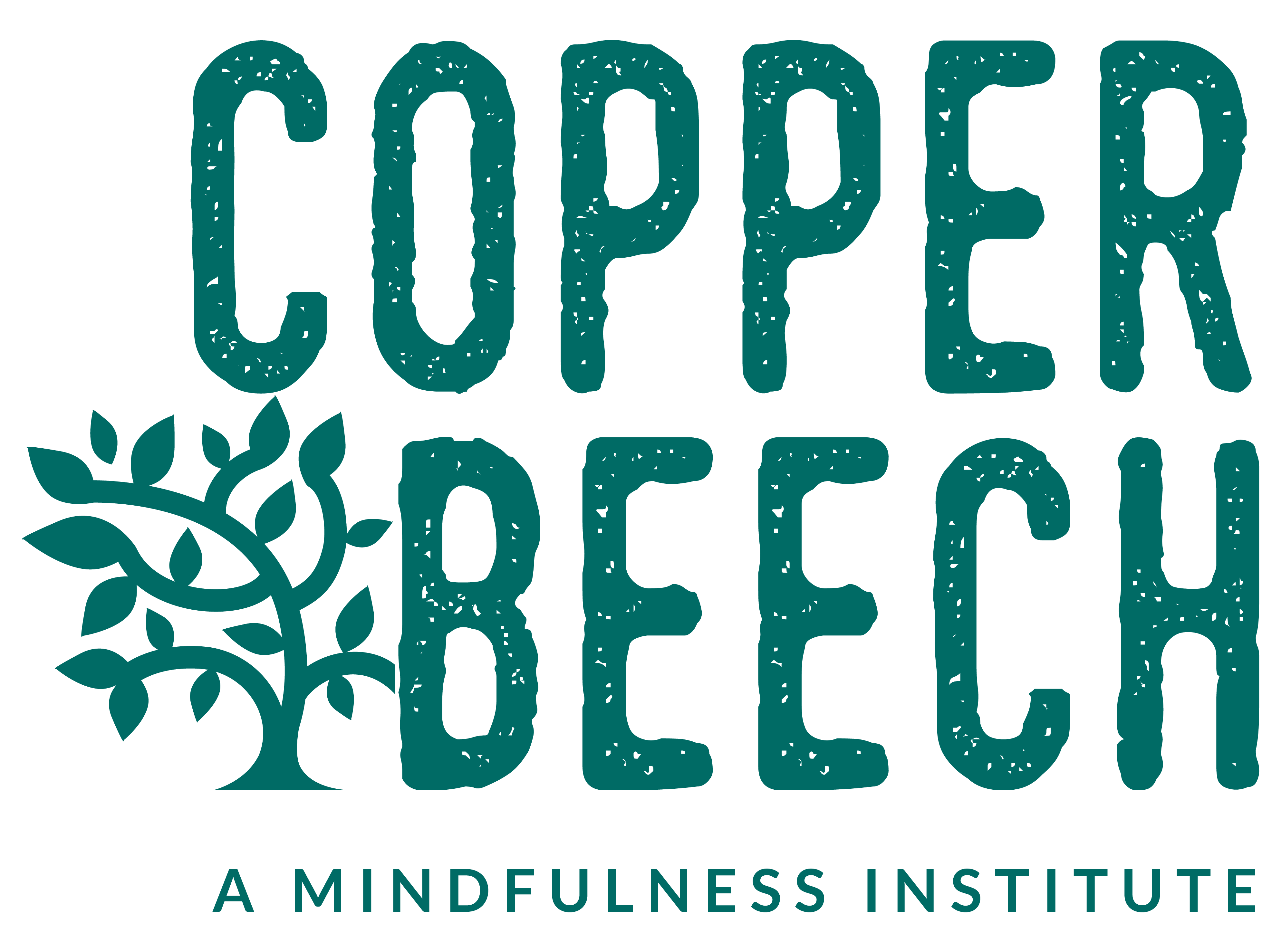 The Parking Ticket
Engage your senses:  Try to immerse yourself fully in the experience.  See the colors, shapes, and details. Hear the sounds, smell the scents, and feel the sensations associated with the scene.



Personalize: Infuse the scene with elements from your personal life making it more meaningful and relevant to your own journey.



Embrace the emotions: Let your emotions arise naturally as you immerse yourself in the scene. Embrace these emotions and let them deepen your connection to the experience.
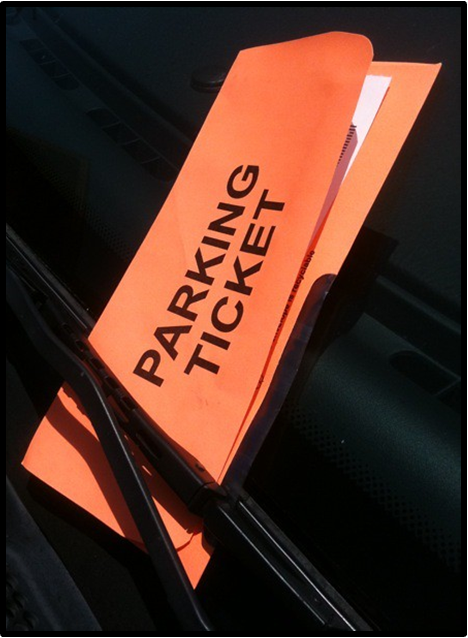 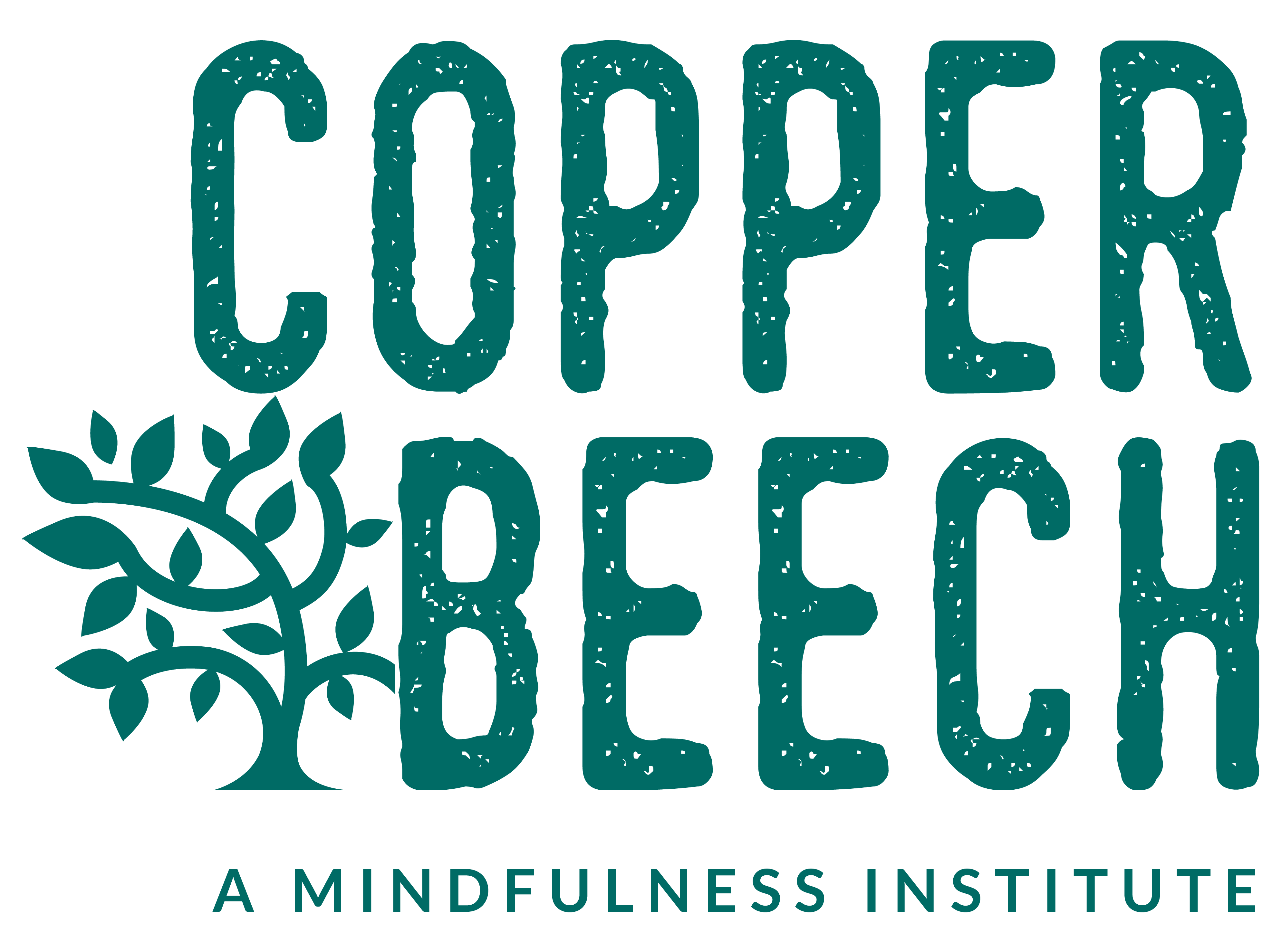 Monkey Mind
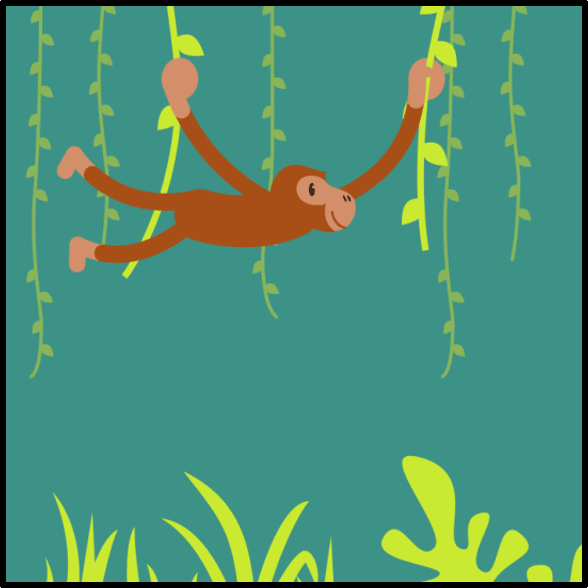 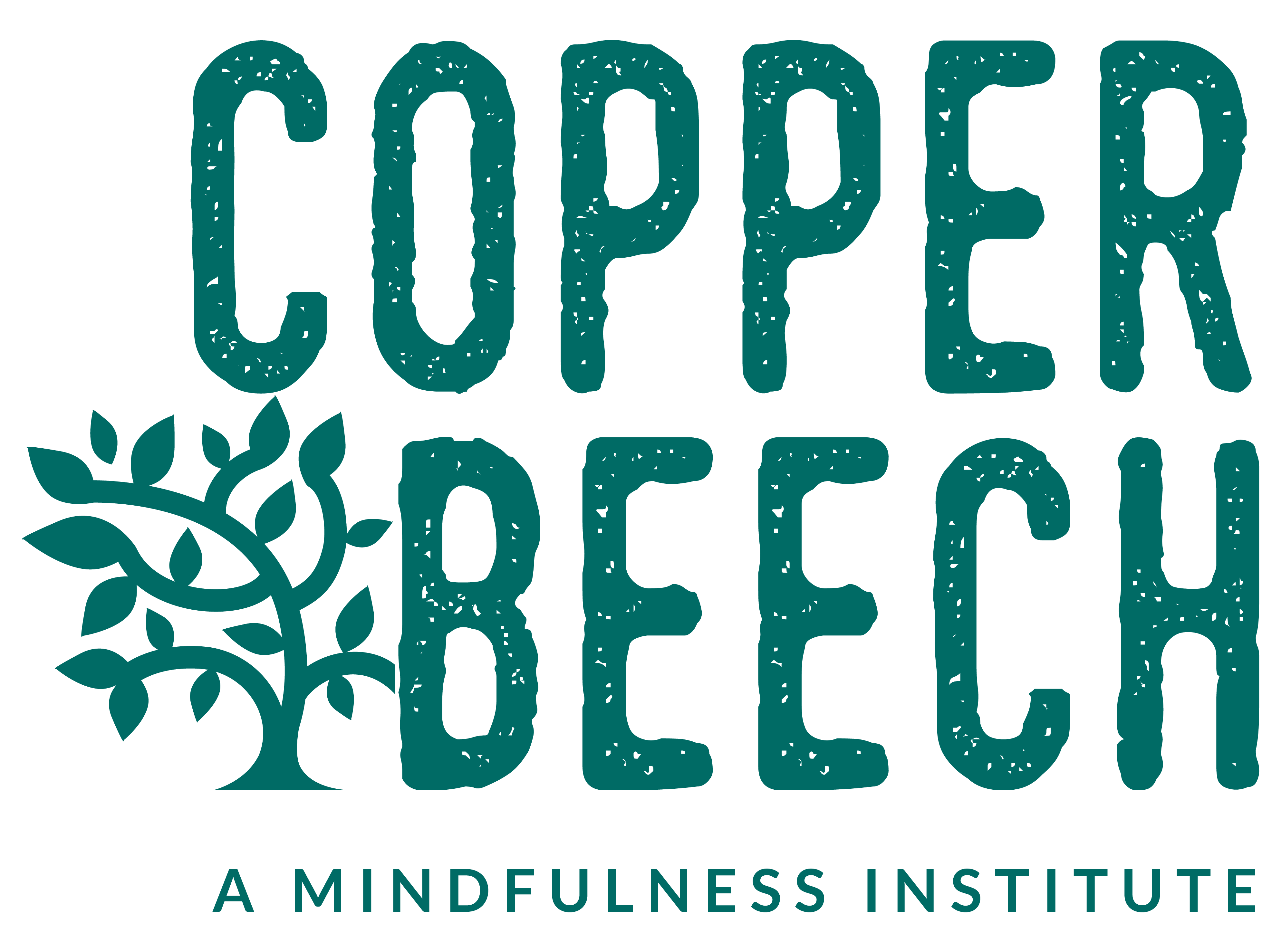 Autopilot
Happening automatically or doing something automatically, without having to think about what you are doing; not being fully aware
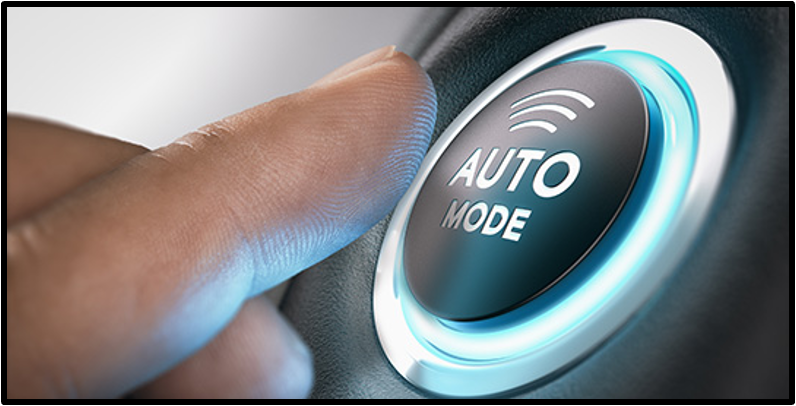 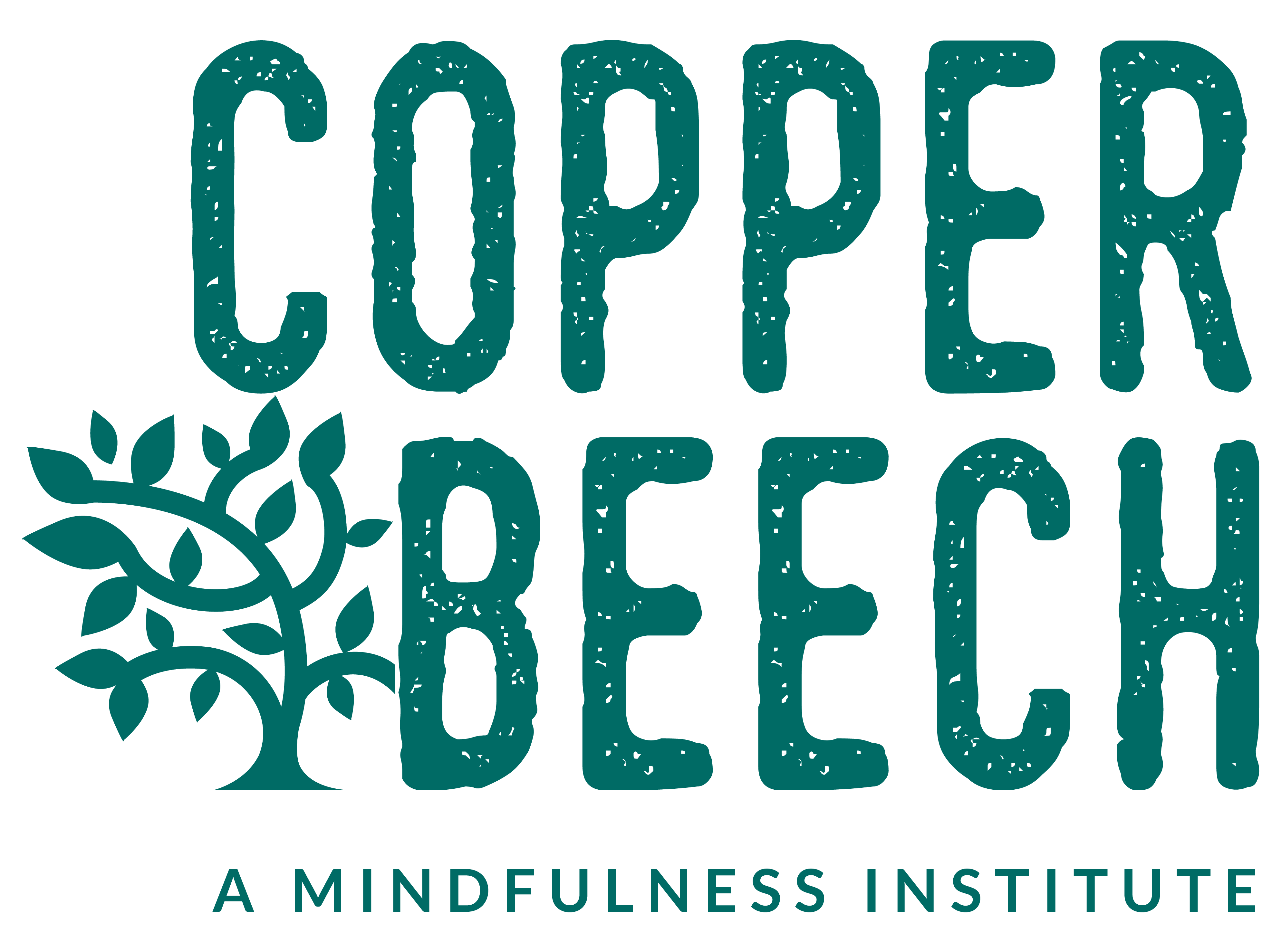 Awareness Triangle
What do I feel in my body?


What emotions do I notice?


What Thoughts are going through my mind
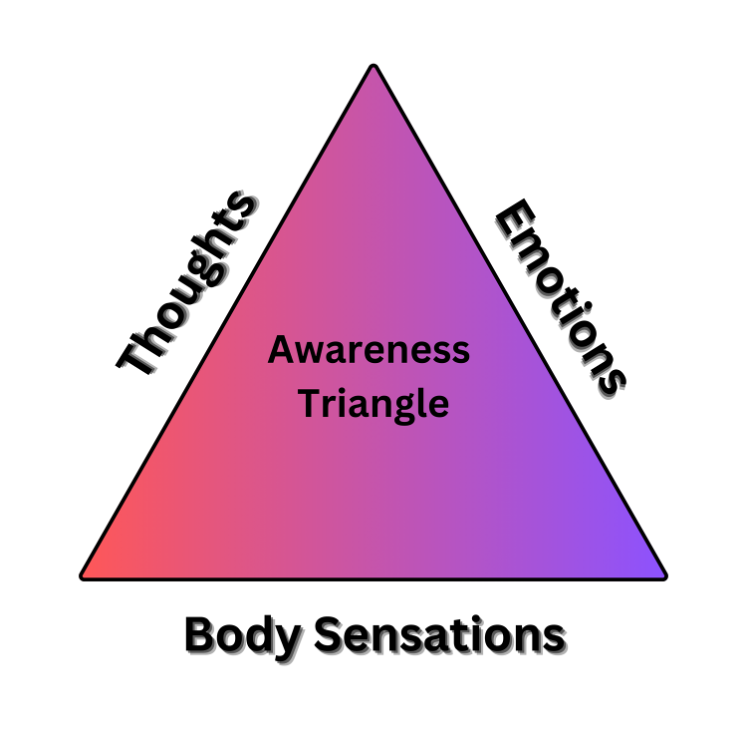 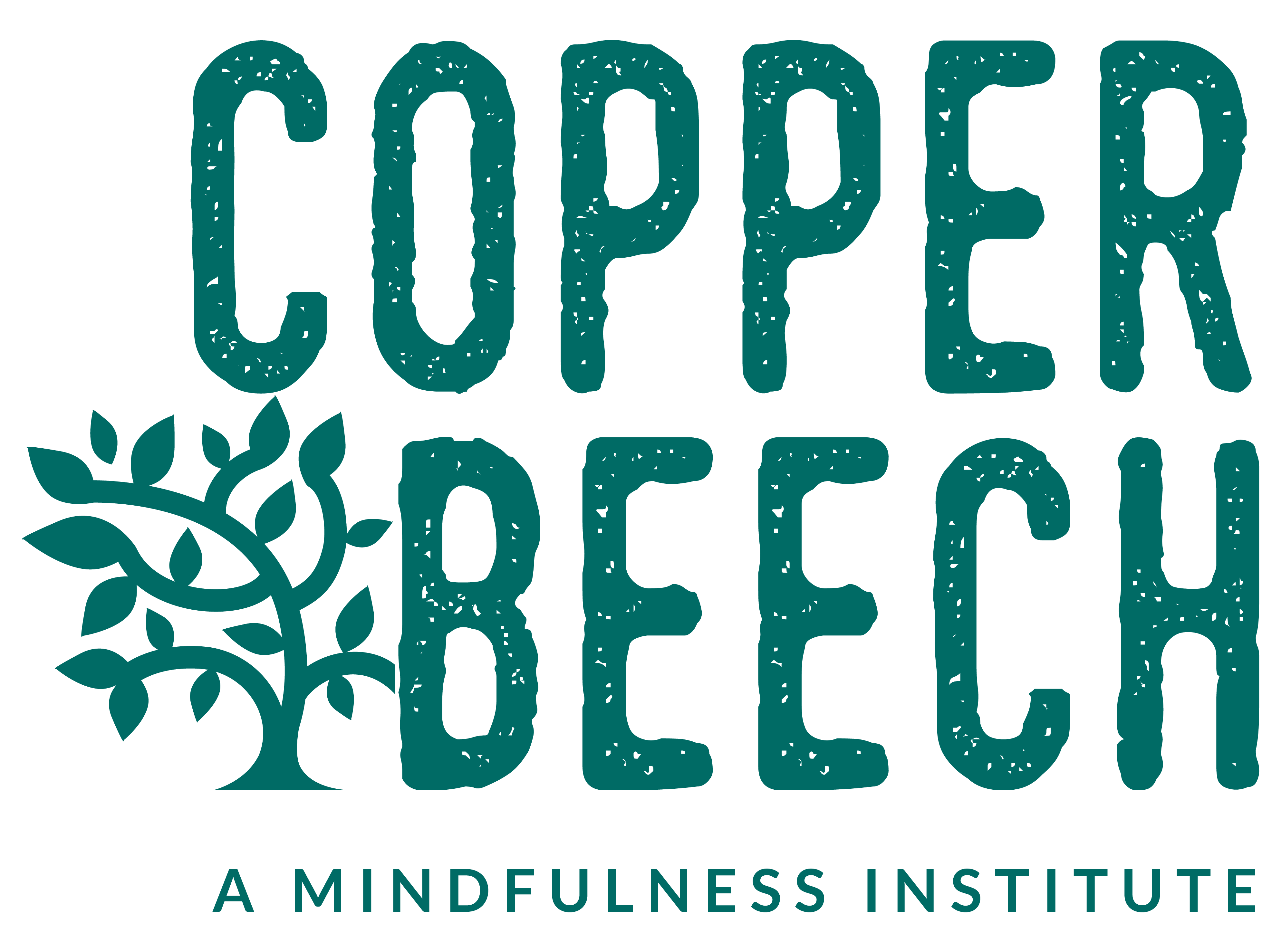 Radar
Stay present and attuned to the present moment, 

Navigate with greater clarity, focus, and insight. 

Foster a deeper connection with yourself and the world around you.
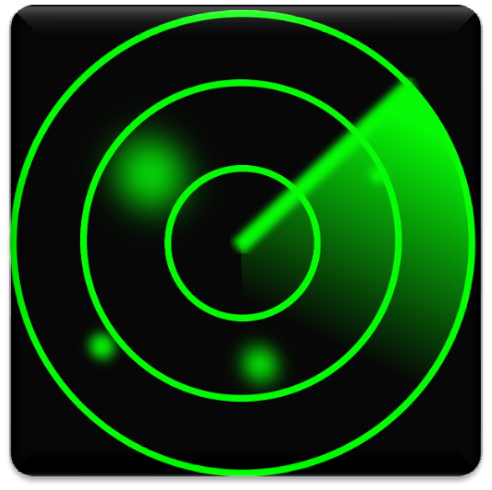 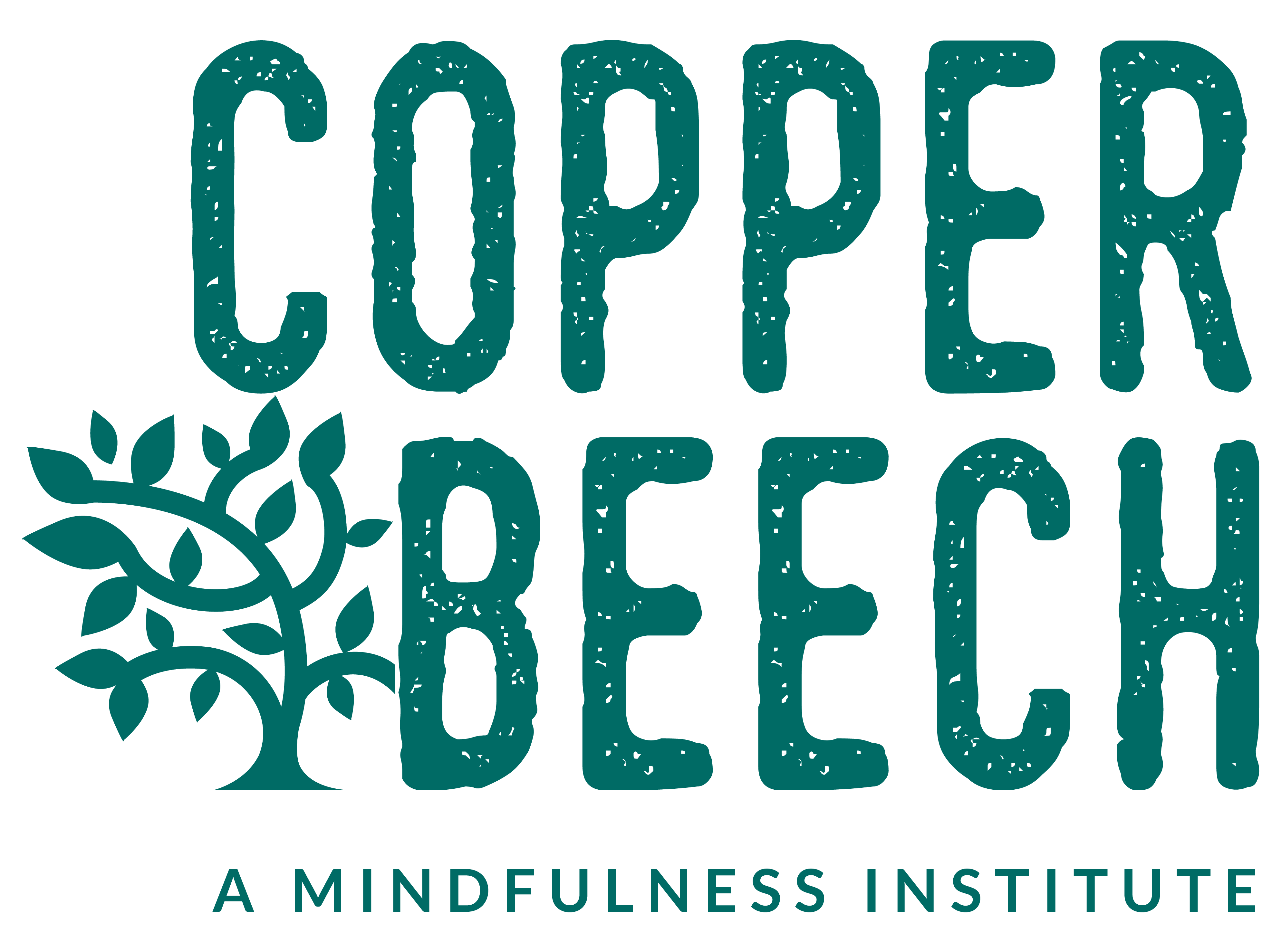 The Peace of Wild Things By: Wendell Berry
When despair for the world grows in me and I wake in the night at the least sound in fear of what my life and my children’s lives may be, I go and lie down where the wood drake rests in his beauty on the water, and the great heron feeds. 

I come into the peace of wild things who do not tax their lives with forethought of grief. I come into the presence of still water. And I feel above me the day-blind stars waiting with their light. 

For a time I rest in the grace of the world, and am free.
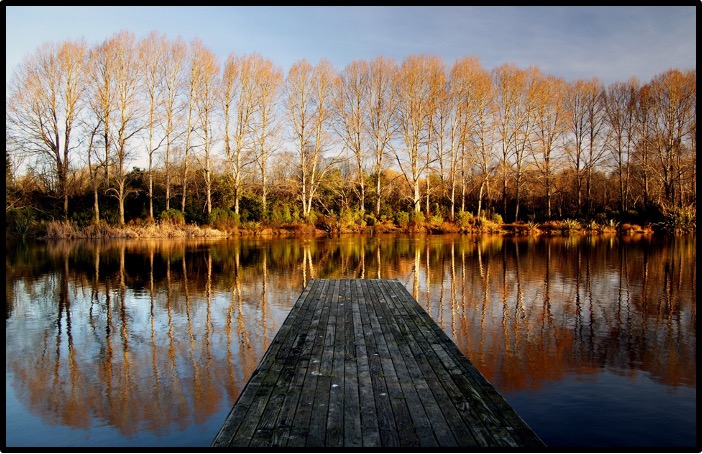 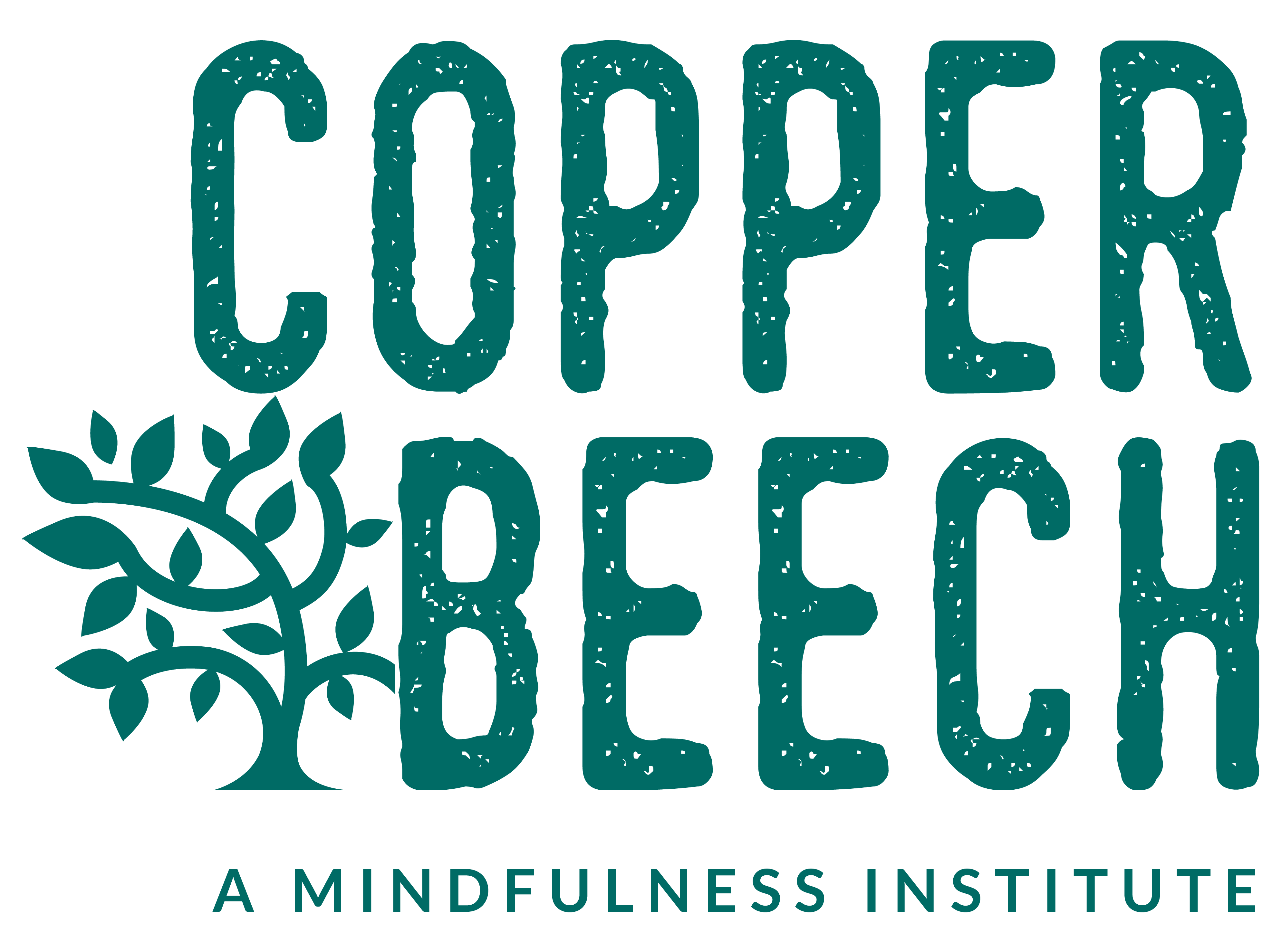 Bio-Break
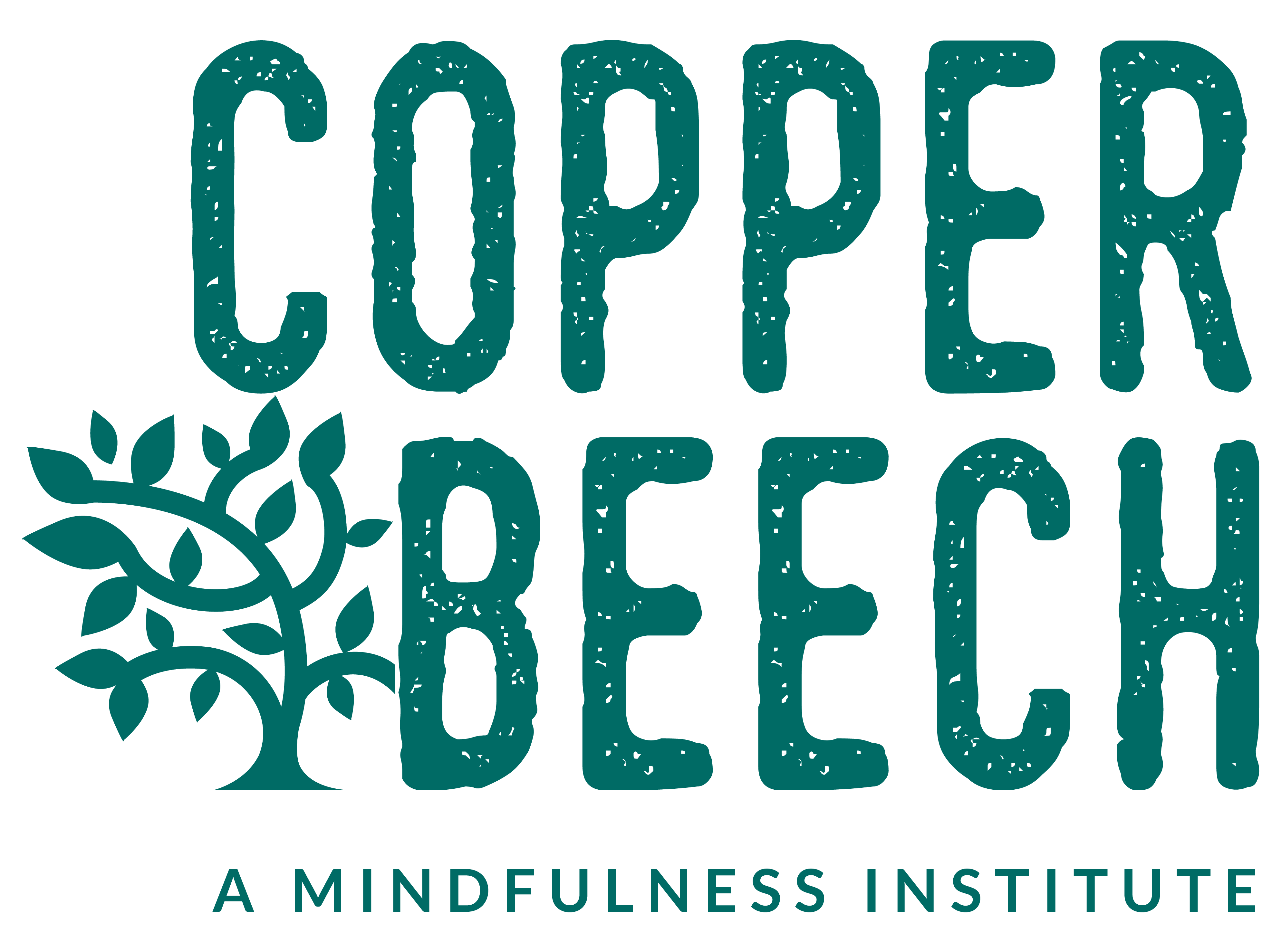 Mindful Eating
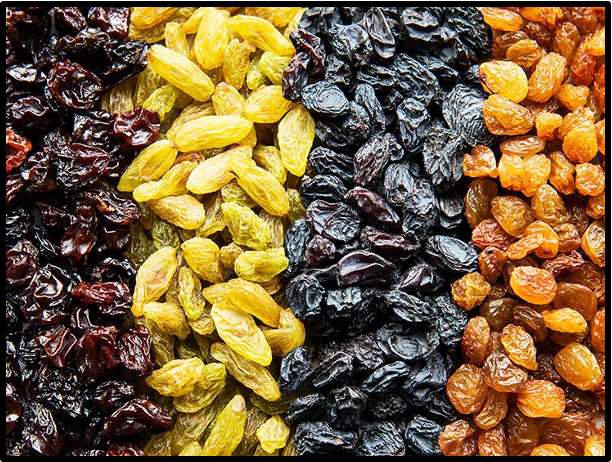 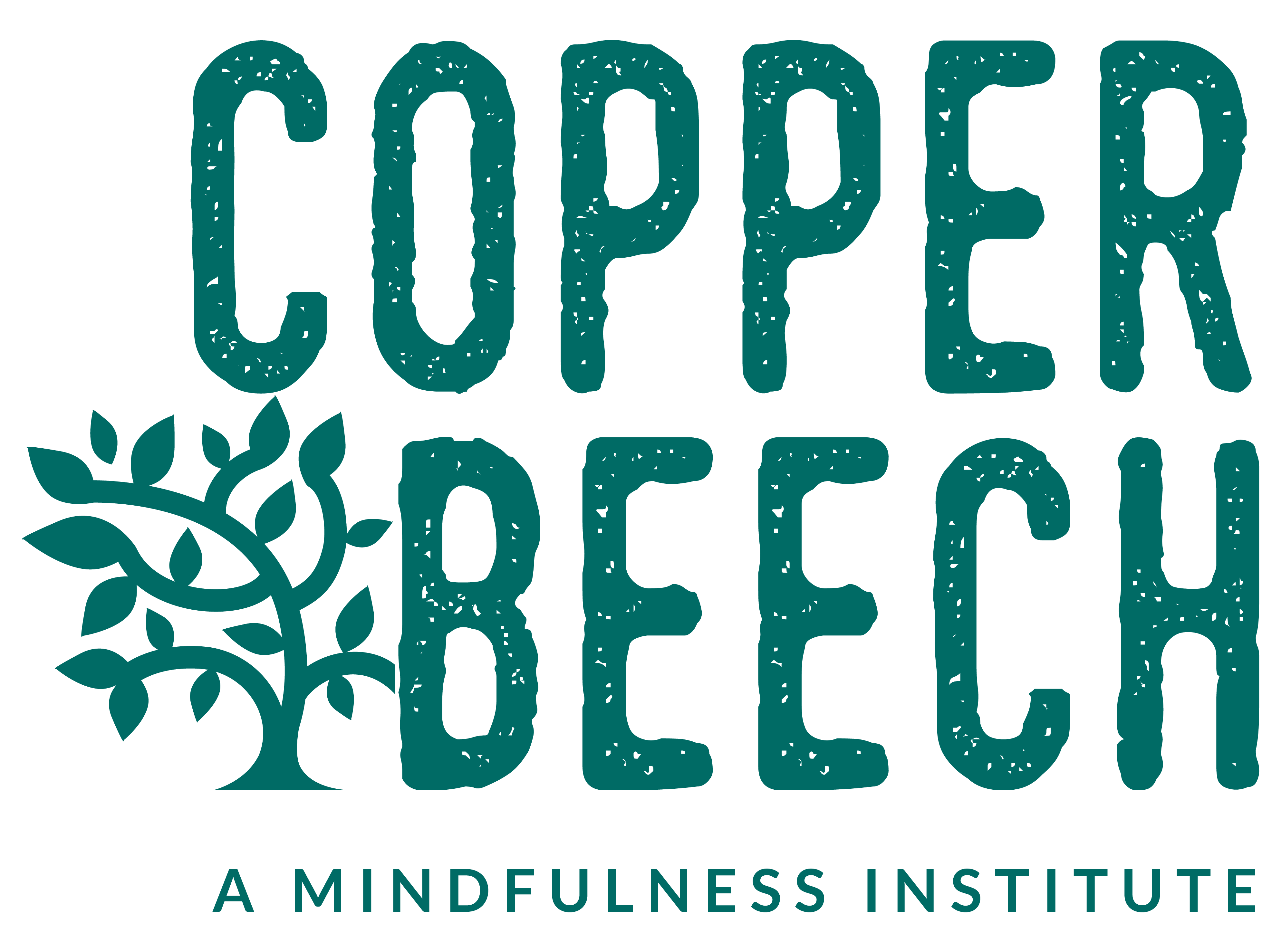 Homework
1) Continue with mindful breathing practice2) Reread “ The Peace of the Wild Things”3) Practice Mindful eating 3 times4) Practice Mindful Walking 3 times5) Complete “Noticing my Thoughts (Positive
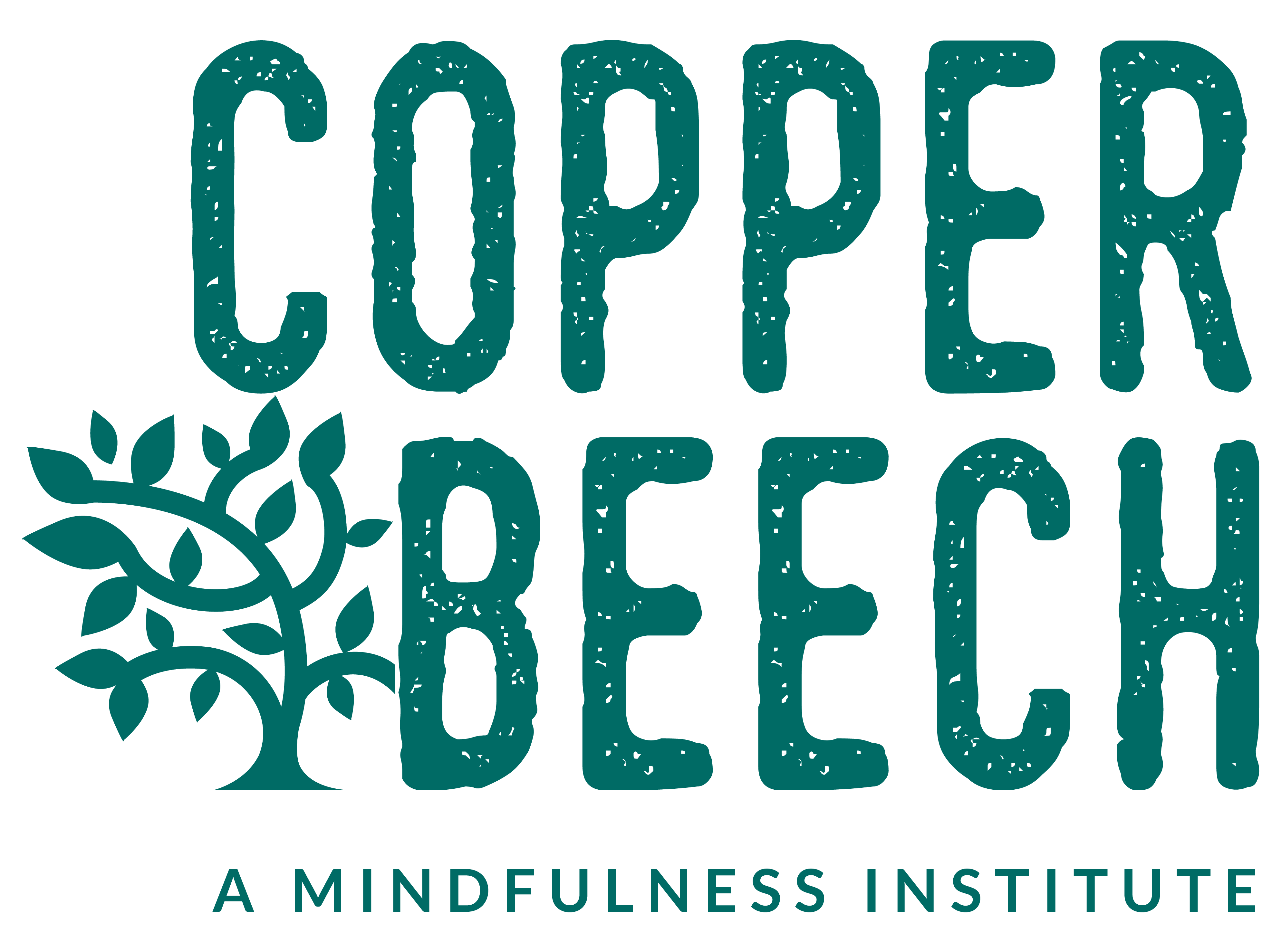 Thank You!
Have questions?
engage@copperbeechinstitute.org
Copper Beech Institute
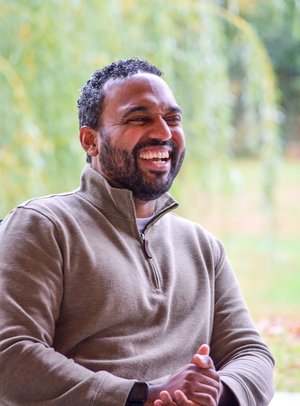 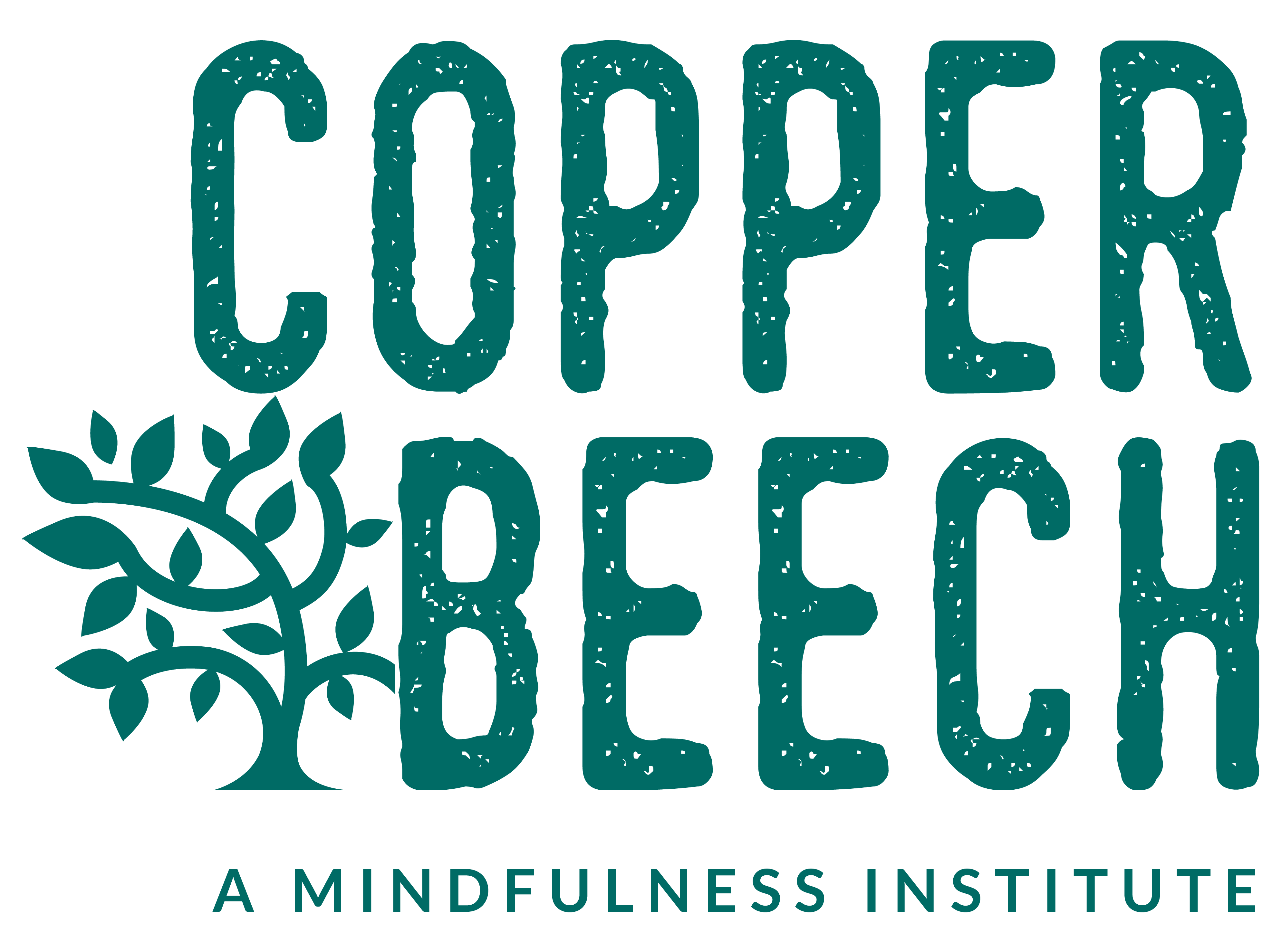